Клуб «КЛЮТОНАС»
Девиз клуба: 
удивляться, 
восхищаться, 
познавать и
развиваться.
Яков 
Исидорович 
Перельман

4 декабря 1882 года
16 марта 1942 года
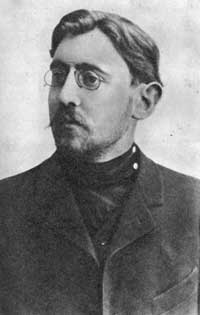 «Предмет математики настолько серьезен, что полезно не упускать случая, сделать его немного занимательным»
Трёхзначное число
Припишите это же число
Разделить на 7
Разделить на 11
Разделить на 13
«Занимательная физика»  «Живая математика», «Занимательная геометрия», «Занимательная арифметика», «Занимательная алгебра» 
и ещё 42 книги
Задумайте какое-нибудь трехзначное число.

Найдите сумму цифр этого числа.

От задуманного числа отнимите полученную сумму.

В том числе, которое получилось, зачеркните одну цифру, безразлично какую.

Назовите оставшиеся цифры.
Кто взял ключ, тот возьмёт столько шашек, сколько их было.

Кто взял ложку, возьмёт шашек в 2 раза больше чем было.

Кто взял ручку, тот возьмёт шашек в 4 раза больше чем было.
Перевод стрелок на час вперёд с целью экономии топлива.
Напишите любое трёхзначное число с разными цифрами.

Запишите число в обратном порядке.
Из большего отнимите меньшее.

Запишите это число в обратном порядке.
Сложите числа из последних пунктов.

Вычеркните цифру из разряда единиц (последнюю).
Обман зрения
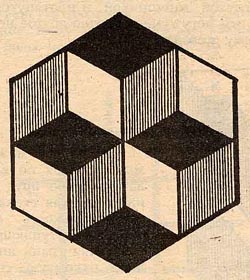 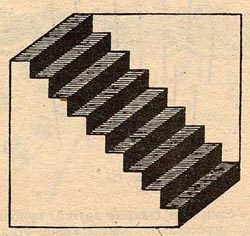 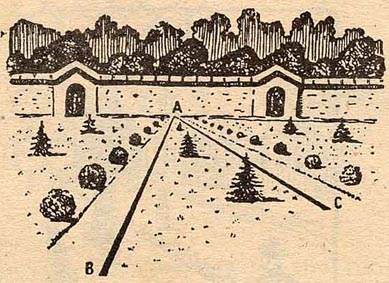 «Кто многое с собой несёт, тот многим что-нибудь приносит»
Гёте
До новых встреч